NEWS　LETTER
社会保険労務士法人 アグス

札幌市豊平区平岸4条2丁目2番3号
　 TEL  011-823-2879
　　　　FAX    011-817-2324
～　法改正情報　～
2025年に予定されている主な法改正をご案内いたします
ご担当者の方はご準備をお願い致します。
社会保険料率・労災保険料率・雇用保険料率の改正
令和7年3月分から改正されます
社会保険料率
介護保険料率　　16/1000　➡　15.9/1000

　　
　　健康保険料率　　下記をクリックしてご確認ください

　　　　　　　　北海道の保険料額表
各都道府県別の保険料額表
令和7年4月1日から改正されます
雇用保険料率
労災保険料率
令和７年度の変更はありません
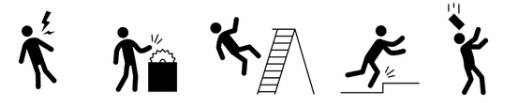 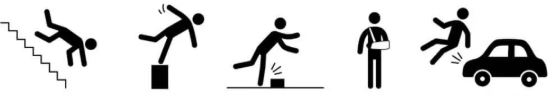 育児・介護休業法の改正
今回の改正は、男女とも仕事と育児・介護を『両立できるように』、休みやすくし、また、柔軟に働きやすくするための措置が拡充され,令和７年４月１日と10月１日と２段階の改正を行う必要があります。
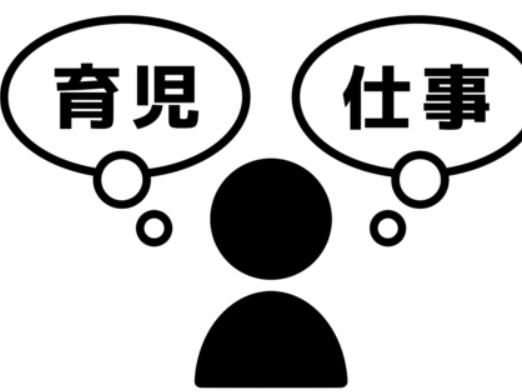 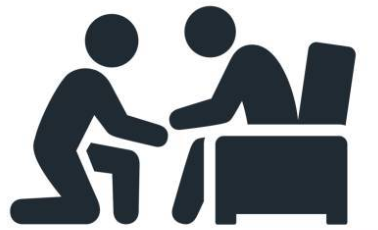 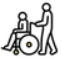 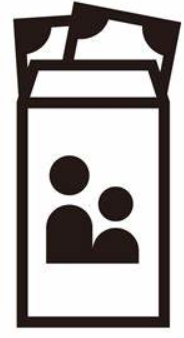 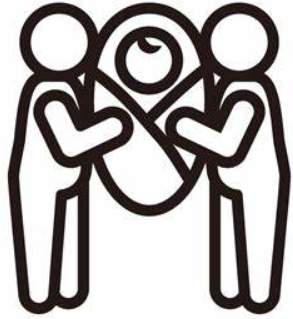 改正事項が多岐わたりますので、厚生労働省が公表する書式やリーフレット等で最新情報をご確認いただき、施行日までに体制の見直し、就業規則等の規程の整備する必要があります。
 　出産や介護休業の予定がある従業員がいましたら、当社アグスへご連絡ください。
　事業所を支援する助成金等をご案内させていただきます。
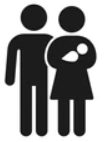 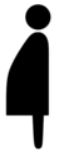 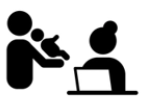 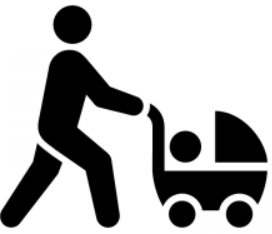 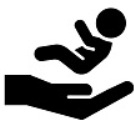 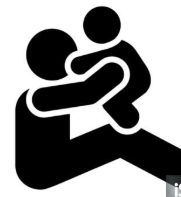 育児に関する改正
【 令和７年４月１日から施行 】
【 令和７年１０月１日から施行 】
柔軟な働き方を実現するための措置等
子の看護休暇の見直し
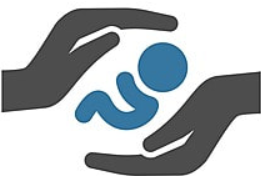 所定外労働の制限の対象拡大
労働者への個別周知・意向確認の義務
短時間勤務制度（3歳未満の子）の代替措置に
テレワーク追加
労働者への意向聴取・配慮の義務
育児のためのテレワーク導入の努力義務化
３歳未満の子を養育する労働者がテレワークを選択できるように措置を講ずることが、事業主に努力義務化されます
育児休業男取得状況の公表義務
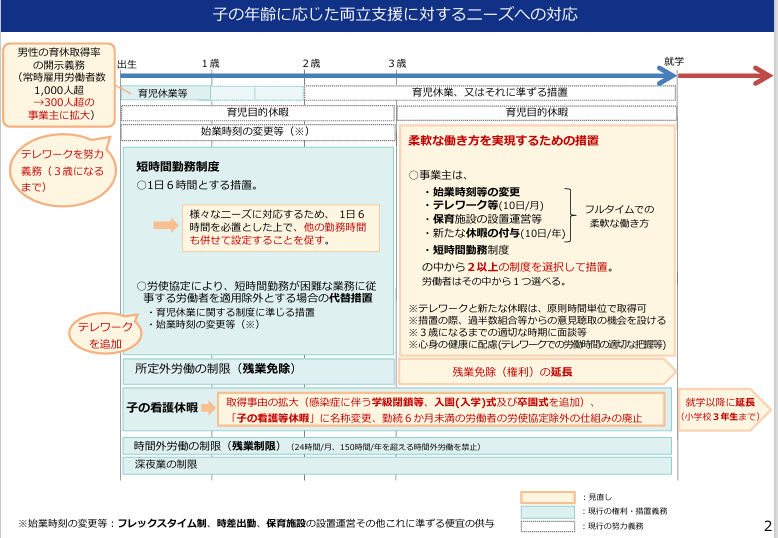 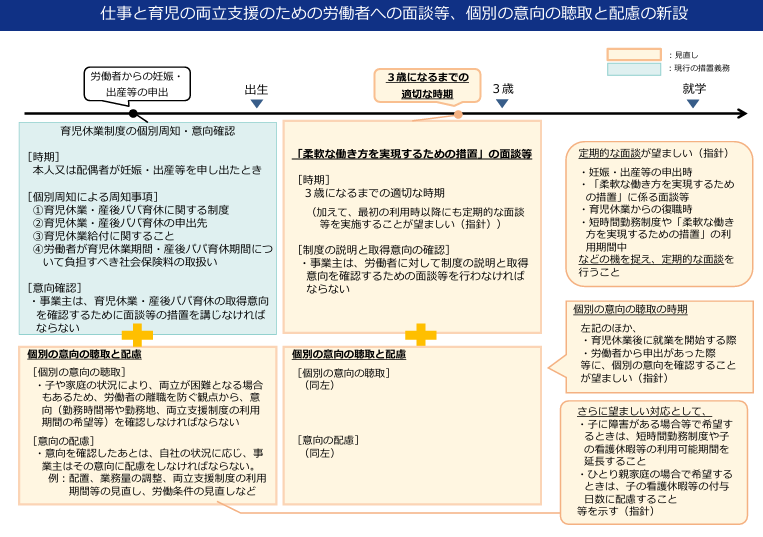 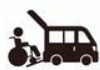 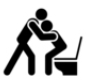 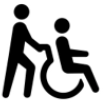 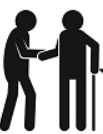 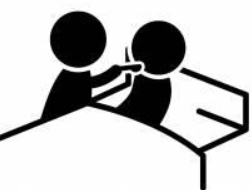 介護に関する改正
【 令和７年４月１日から施行 】
介護休暇の見直し
介護離職防止のための雇用環境整備
介護休業や介護両立支援制度等の申出が円滑に行われるようにするために、事業主は以下のいずれかの措置を講じなければなりません。なお、複数の措置を講ずることが望ましいとされ、たとえ介護に直面している社員がいない企業であっても対象となります。
(ア)介護休業・介護両立支援制度等に関する研修の実施(イ)介護休業・介護両立支援制度等に関する相談体制の整備（相談窓口設置）(ウ)自社の労働者の介護休業取得・介護両立支援制度等の利用の事例の収集・提供(エ)自社の労働者へ介護休業・介護両立支援制度等の利用促進に関する方針の周知
介護離職防止のための個別の周知・意向確認の義務化
両立支援制度等に関する早期（40歳等）の情報提供
介護のためのテレワークの導入
要介護状態の対象家族を介護する労働者がテレワークを選択できるようにすることが事業主に努力義務化されます。
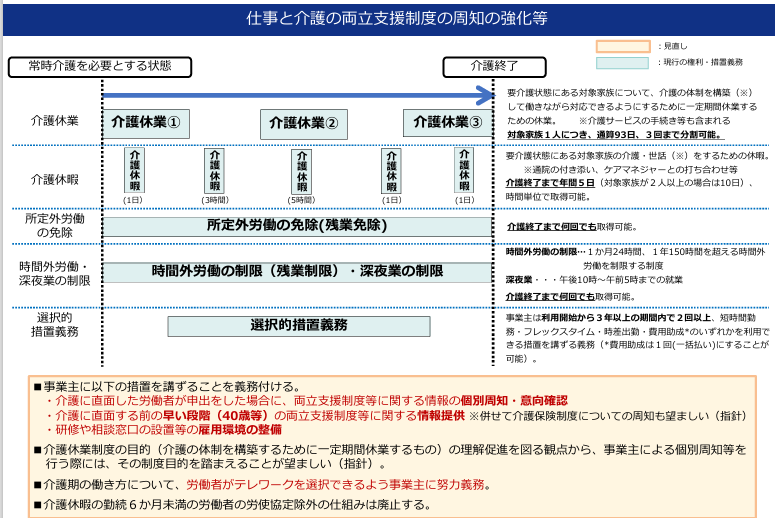 雇用保険に関する改正
令和７年４月１日から 既存の育児休業給付に加えて 『出生後休業支援給付金』、
『育児時短就業給付金』　が新設されます。
出生後育児休業給付金
子の出産直後の一定期間内（男性は子の出生後８週間以内、女性は産後休業後８週間以内）に、夫婦が共に14日以上の育児休業（出生後休業）を取得した場合において、最大で28日間、休業前の賃金の13％相当額を支給する給付金をいいます。
【男女ともに育児休業を取得する場合の例】
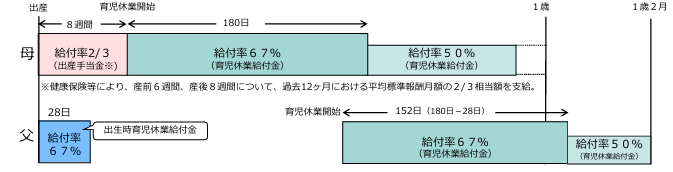 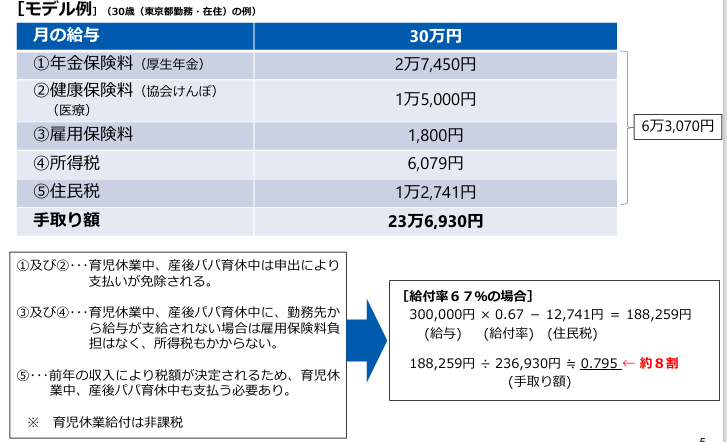 育児時短就業給付金
高年齢雇用継続給付金の支給率の縮小
従業員が、２歳未満の子を養育するために、所定労働時間を短縮して就業をした場合（時短勤務をした場合）において、時短勤務中に支払われた賃金額の10％相当額を支給する給付金をいいます。
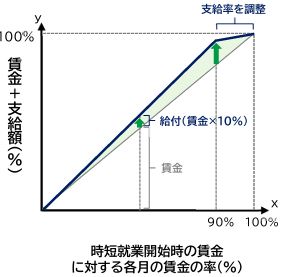